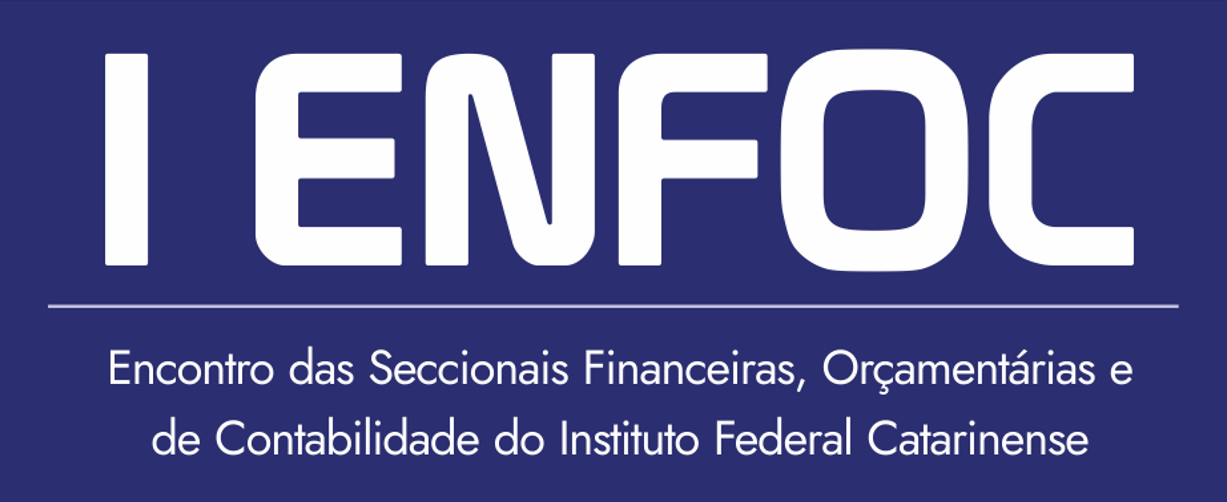 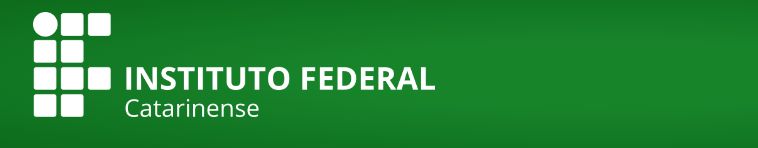 18 de setembro de 2024
(TARDE)
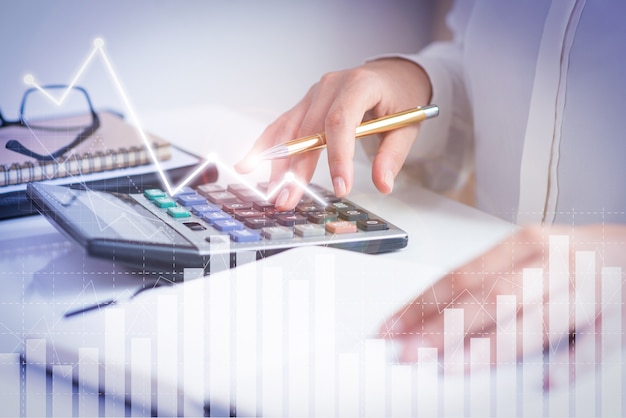 Procedimentos CONTÁBEIS
MANUAL DE RETENÇÕES TRIBUTÁRIAS;

CALENDÁRIO DE REGULARIZAÇÕES CONTÁBEIS;

QUALIFICAÇÃO ECONÔMICO-FINANCEIRA CONFORME NOVA LEI DE LICITAÇÕES;

NOVOS PROCEDIMENTOS CONFORMIDADE CONTÁBIL;

ORIENTAÇÕES DISPONIBILIZADAS.
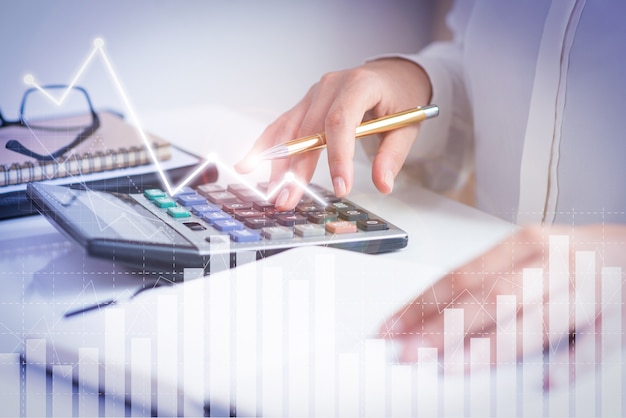 MANUAL DE RETENÇÕES TRIBUTÁRIAS
BASE LEGAL:

FEDERAIS: IN RFB 1.234/2012;

PREVIDENCIÁRIOS: IN RFB 2.110/2022;

MUNICIPAIS: LC 116/2003;

MANUAL INSTITUCIONAL.
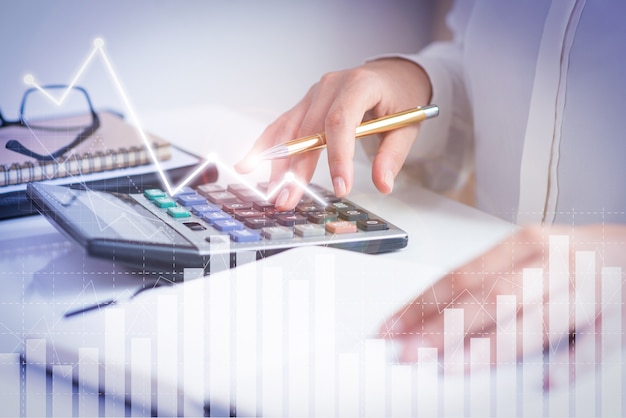 MANUAL DE RETENÇÕES TRIBUTÁRIAS
planilha de apoio.
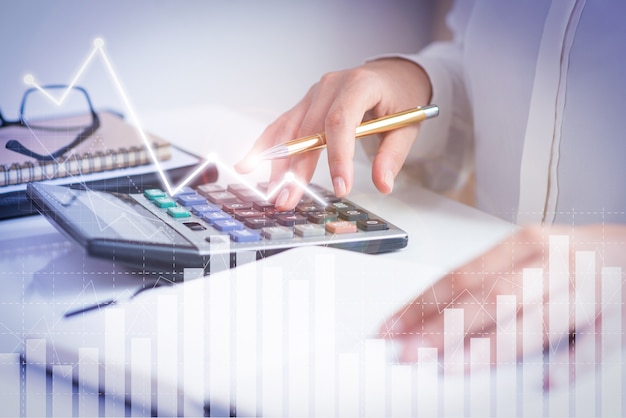 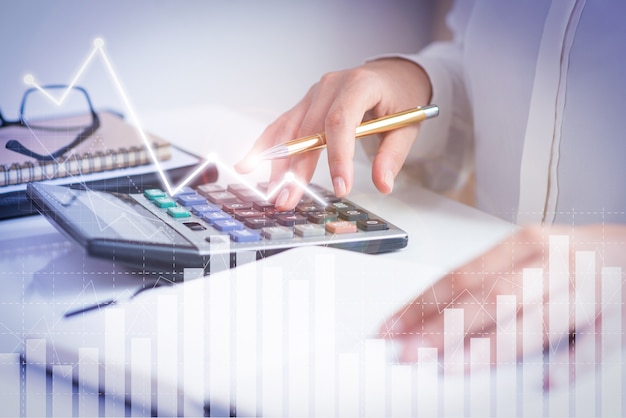 Calendário de regularizações contábeis
MOTIVAÇÃO:
PERMANÊNCIA ALONGADA DE INCONSISTÊNCIAS;
DEMANDAS CONTÁBEIS DISPERSAS DAS ATRIBUIÇÕES;
NECESSIDADE DE PADRONIZAÇÃO.
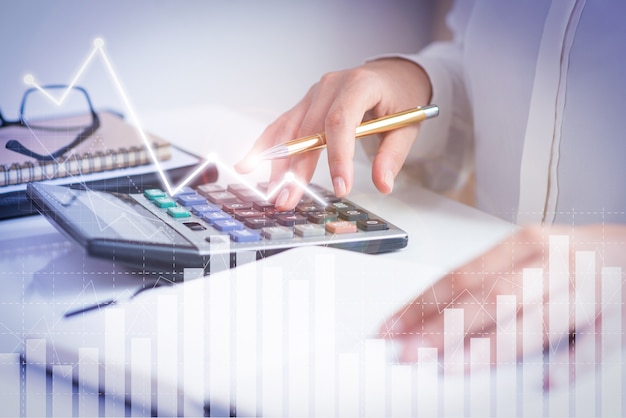 Calendário de regularizações contábeis
OBJETIVOS:
EQUALIZAÇÃO DOS SALDOS CONTÁBEIS A NÍVEL DE ÓRGÃO;
REDUÇÃO DAS RESTRIÇÕES E DE INCONSISTÊNCIAS CONTÁBEIS;
DESENVOLVE E ENVOLVER OS DEMAIS SETORES QUE CONTRIBUEM COM OS SALDOS DAS DEMONSTRAÇÕES CONTÁBEIS.
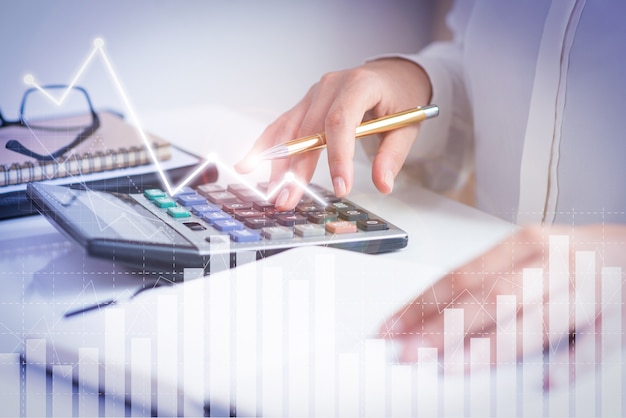 Calendário de regularizações contábeis
META:
REALIZAR A EQUALIZAÇÃO DOS SALDOS DAS CONTAS DO ATIVO ATÉ O FINAL DE 2024;
REALIZAR A EQUALIZAÇÃO DOS SALDOS DAS CONTAS DO PASSIVO ATÉ O FINAL DO 1º SEMESTRE DE 2025;
REALIZAR A EQUALIZAÇÃO DOS SALDOS DAS CONTAS DOS DEMAIS GRUPOS ATÉ O FINAL DO DE 2025;
CRIAR CONTROLES DE ACOMPANHAMENTOS MENSAIS.
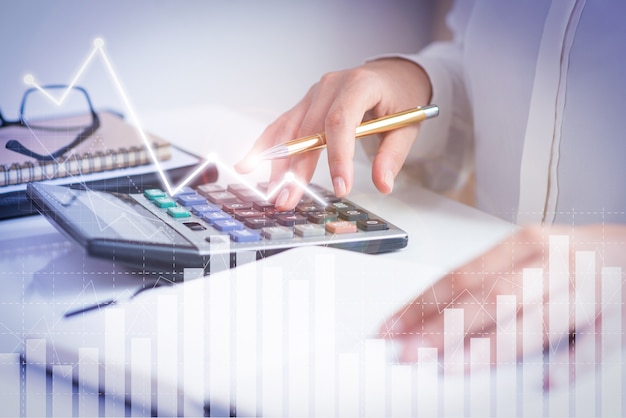 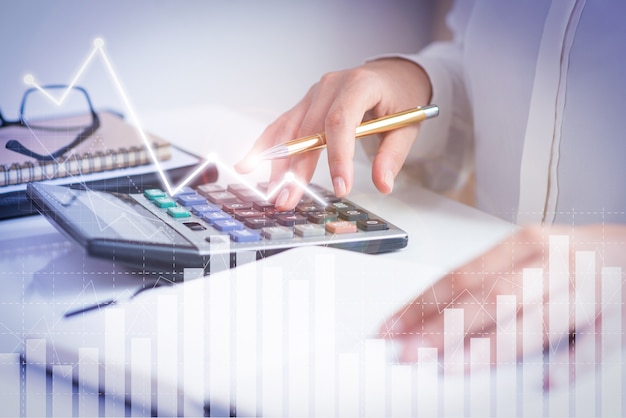 INTERVALO
RETORNO ÀS 16:00 HRS
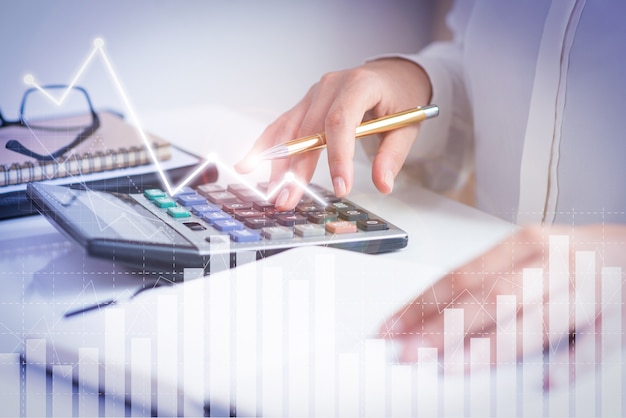 QUALIFICAÇÃO ECONÔMICO-FINANCEIRA CONFORME NOVA LEI DE LICITAÇÕES
BASE LEGAL (LEI 14.133/2021):
Art. 69. A habilitação econômico-financeira visa a demonstrar a aptidão econômica do licitante para cumprir as obrigações decorrentes do futuro contrato, devendo ser comprovada de forma objetiva, por coeficientes e índices econômicos previstos no edital, devidamente justificados no processo licitatório, e será restrita à apresentação da seguinte documentação:
I - balanço patrimonial, demonstração de resultado de exercício e demais demonstrações contábeis dos 2 (dois) últimos exercícios sociais;
.
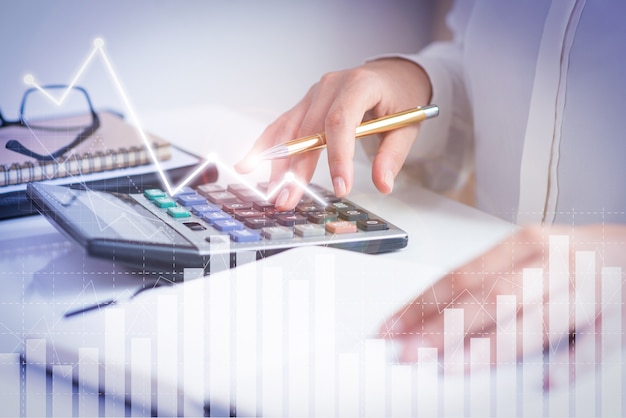 QUALIFICAÇÃO ECONÔMICO-FINANCEIRA CONFORME NOVA LEI DE LICITAÇÕES
BASE LEGAL (LEI 14.133/2021):
§ 1º A critério da Administração, poderá ser exigida declaração, assinada por profissional habilitado da área contábil, que ateste o atendimento pelo licitante dos índices econômicos previstos no edital.
§ 6º Os documentos referidos no inciso I do caput deste artigo limitar-se-ão ao último exercício no caso de a pessoa jurídica ter sido constituída há menos de 2 (dois) anos.
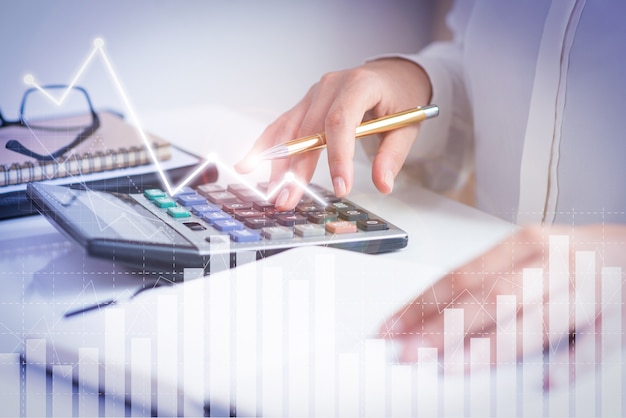 QUALIFICAÇÃO ECONÔMICO-FINANCEIRA CONFORME NOVA LEI DE LICITAÇÕES
BASE LEGAL (LEI 14.133/2021):
Decreto nº 8.538/2015. Art. 3º Na habilitação em licitações para o fornecimento de bens para pronta entrega ou para a locação de materiais, não será exigida da microempresa ou da empresa de pequeno porte a apresentação de balanço patrimonial do último exercício social.
PORTAL DE COMPRAS: O Microempreendedor Individual é obrigado a apresentar o balanço patrimonial para participar em licitações?
Resposta
O Microempreendedor Individual com base no art. 68 da Lei Complementar nº 123, de 14 de dezembro de 2006 é considerado pequeno empresário, pelo qual faz jus a dispensa de apresentação do Balanço Patrimonial e Demonstrações Contábeis em observância ao §2º do art. 1.179, do Código Civil.”
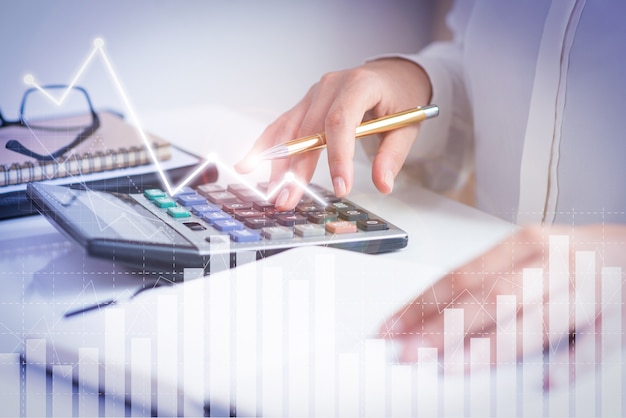 QUALIFICAÇÃO ECONÔMICO-FINANCEIRA CONFORME NOVA LEI DE LICITAÇÕES
PRAZO:
"EXIGÍVEIS NA FORMA DA LEI";
ATÉ 30/04 OU ATÉ 31/05;
POSSIBILIDADE DE INDICAR NO EDITAL, DE QUAIS EXERCÍCIO SERÃO SOLICITADAS AS DEMONSTRAÇÕES CONTÁBEIS;
NÃO PERMITE BALANÇOS PROVISÓRIOS OU NÃO REGISTRADOS NOS LIVROS, POIS PODEM SOFRER ALTERAÇÕES.
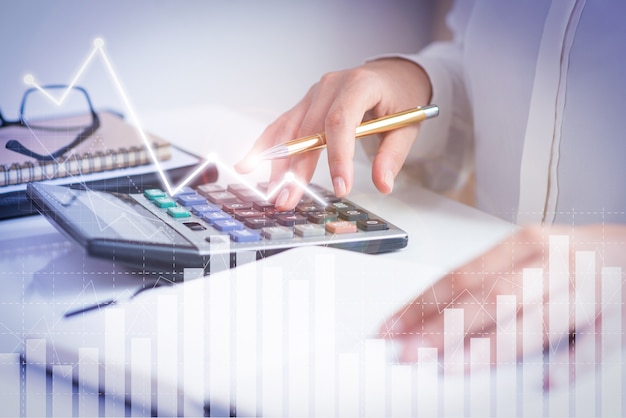 QUALIFICAÇÃO ECONÔMICO-FINANCEIRA CONFORME NOVA LEI DE LICITAÇÕES
PRAZO:
Cc. Art. 1.065. Ao término de cada exercício social, proceder-se-á à elaboração do inventário, do balanço patrimonial e do balanço de resultado econômico.
Art. 1.078. A assembleia dos sócios deve realizar-se ao menos uma vez por ano, nos quatro meses seguintes ao término do exercício social, com o objetivo de:
I - tomar as contas dos administradores e deliberar sobre o balanço patrimonial e o de resultado econômico;
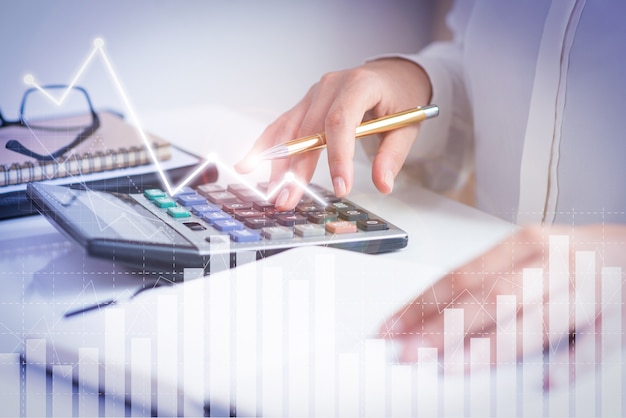 QUALIFICAÇÃO ECONÔMICO-FINANCEIRA CONFORME NOVA LEI DE LICITAÇÕES
PRAZO:
LEI 6.404/1976. Art. 176. Ao fim de cada exercício social, a diretoria fará elaborar, com base na escrituração mercantil da companhia, as seguintes demonstrações financeiras, que deverão exprimir com clareza a situação do patrimônio da companhia e as mutações ocorridas no exercício:
I - balanço patrimonial;
II - demonstração dos lucros ou prejuízos acumulados;
III - demonstração do resultado do exercício;
Art. 132. Anualmente, nos 4 (quatro) primeiros meses seguintes ao término do exercício social, deverá haver 1 (uma) assembleia-geral para:
I - tomar as contas dos administradores, examinar, discutir e votar as demonstrações financeiras;
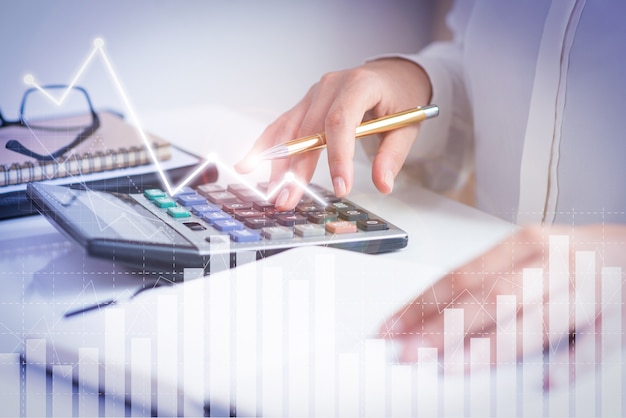 QUALIFICAÇÃO ECONÔMICO-FINANCEIRA CONFORME NOVA LEI DE LICITAÇÕES
PRAZO:
IN RFB Nº 2003/2021. Art. 2º A ECD compreenderá a versão digital dos seguintes livros:
I - Diário e seus auxiliares, se houver;
II - Razão e seus auxiliares, se houver; e
III - Balancetes Diários e Balanços, e fichas de lançamento comprobatórias dos assentamentos neles transcritos.
Art. 5º A ECD deve ser transmitida ao Sistema Público de Escrituração Digital (Sped), instituído pelo Decreto nº 6.022, de 22 de janeiro de 2007, até o último dia útil do mês de maio do ano seguinte ao ano-calendário a que se refere a escrituração.
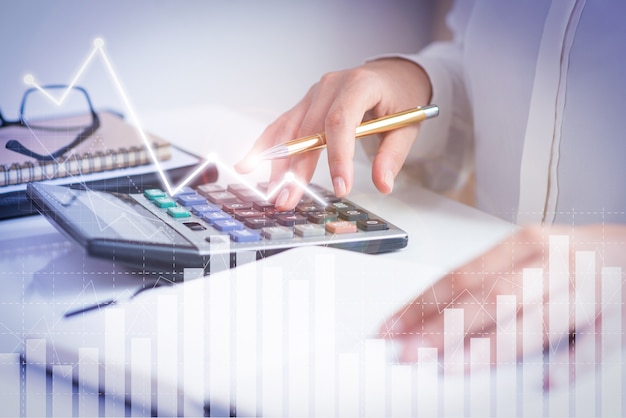 QUALIFICAÇÃO ECONÔMICO-FINANCEIRA CONFORME NOVA LEI DE LICITAÇÕES
demonstrações contábeis dos 2 (dois) últimos exercícios sociais:
ENTENDE-SE QUE A LICITANTE DEVE PERMANECER DENTRO DOS CRITÉRIOS NOS DOIS EXERCÍCIOS ANALISADOS.
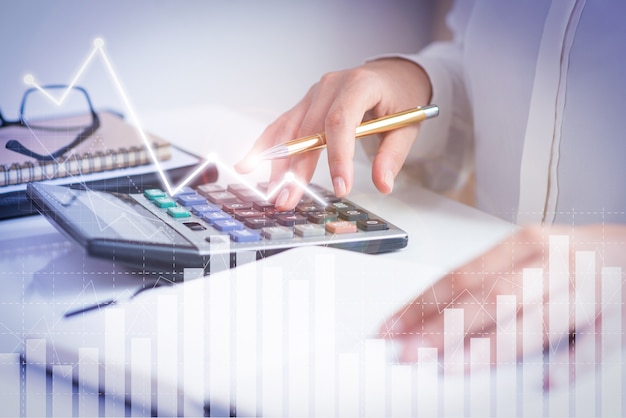 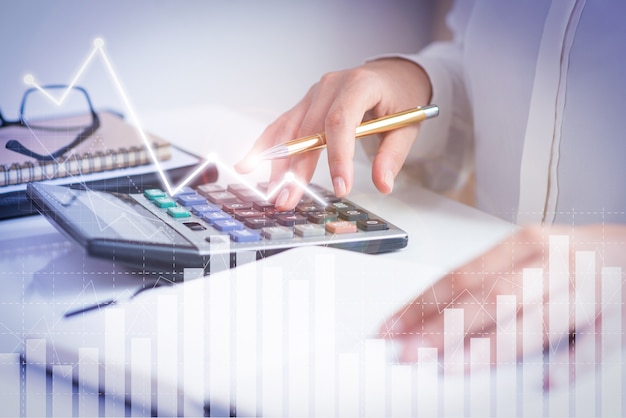 NOVOS PROCEDIMENTOS CONFORMIDADE CONTÁBIL
No Siafi Web, ACESSAR o comando CONCONFCON;
INDICAR O PERÍODO E A UG CORRESPONDENTE;
PREENCHER OS 4 CAMPOS EXISTENTES:
RESTRIÇÃO;
MOTIVO;
PROVIDÊNCIA;
VALOR.
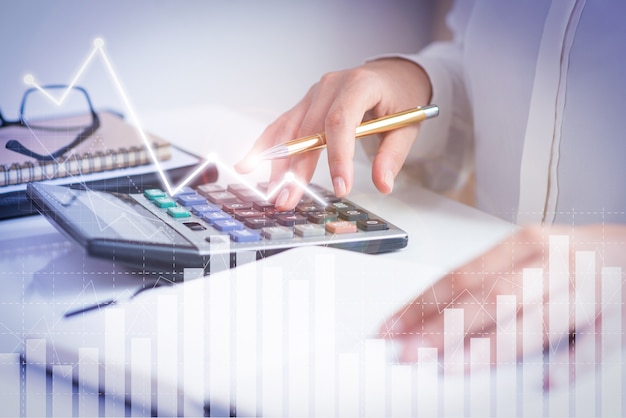 NOVOS PROCEDIMENTOS CONFORMIDADE CONTÁBIL
RESTRIÇÃO: INDICAR A RESTRIÇÃO APLICÁVEL À SITUAÇÃO. A ANÁLISE DO PROFISSIONAL CONTÁBIL DEVE CONSIDERAR A RELEVÂNCIA E A CAPACIDADE DA INFORMAÇÃO GERAR INTERPRETAÇÕES EQUIVOCADAS DOS USUÁRIOS DAS DEMONSTRAÇÕES CONTÁBEIS.
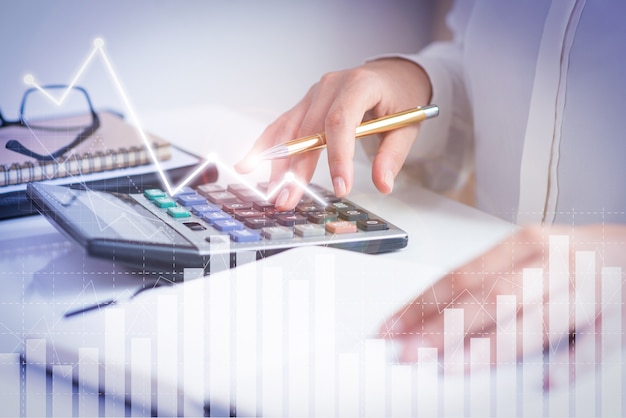 NOVOS PROCEDIMENTOS CONFORMIDADE CONTÁBIL
MOTIVO: INDICAR A MOTIVAÇÃO PELO REGISTRO DA RESTRIÇÃO E O POR QUÊ ELA SE MANTEVE AO FINAL DO PERÍODO. INDICAR INFORMAÇÕES DAS CONTAS CONTÁBEIS QUE ESTÃO GERANDO TAL RESTRIÇÃO E DEMAIS INFORMAÇÕES IMPORTANTES PARA IDENTIFICAÇÃO DA CAUSA DA MESMA.
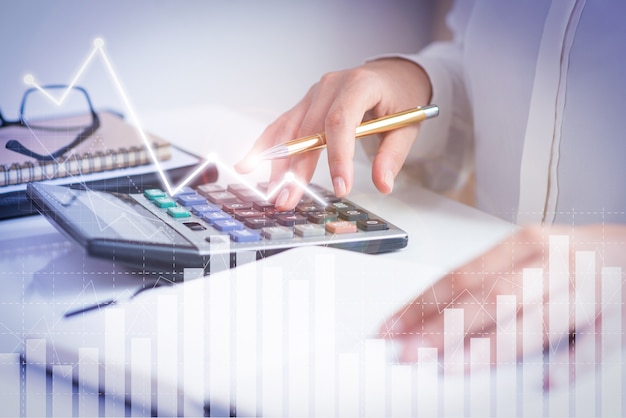 NOVOS PROCEDIMENTOS CONFORMIDADE CONTÁBIL
PROVIDÊNCIA: INDICAR A(S) AÇÃO(ÕES) QUE ESTÁ(ÃO) SENDO TOMADA(S), OU QUE PODEM SER FEITAS PARA SANAR A RESTRIÇÃO. ABSTER-SE DE INDICAR TEXTOS GENÉRICOS QUE NÃO DEIXEM CLARO A TENTATIVA DE ELIMIAR TAL INCONSISTÊNCIA.
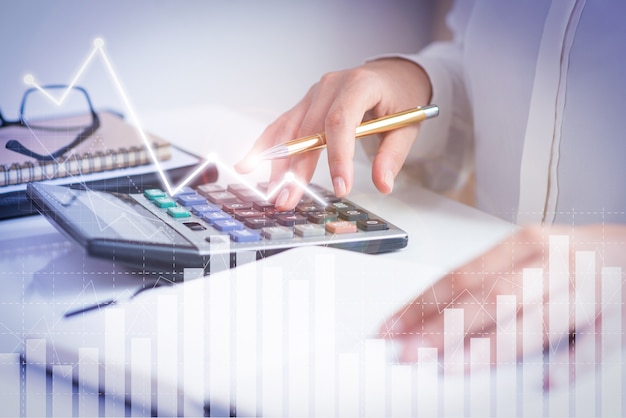 NOVOS PROCEDIMENTOS CONFORMIDADE CONTÁBIL
VALOR: CASO EXISTA A POSSIBILIDADE DE VALORIZAR A RESTRIÇÃO, É IMPORTANTE QUE O MESMO SEJA REGISTRADO, DE MODO QUE SE POSSA MENSURAR A DIMENSÃO DA INCONSISTÊNCIA AJUDANDO NAS AVALIAÇÕES SUBSEQUENTES (CONFORMIDADE DE ÓRGÃO, DE ÓRGÃO SUPERIOR E BGU), UMA VEZ QUE UMA RESTRIÇÃO NA UG NÃO NECESSARIAMENTE É RELEVANTE NA CONFORMIDADE DO ÓRGÃO POR EXEMPLO.
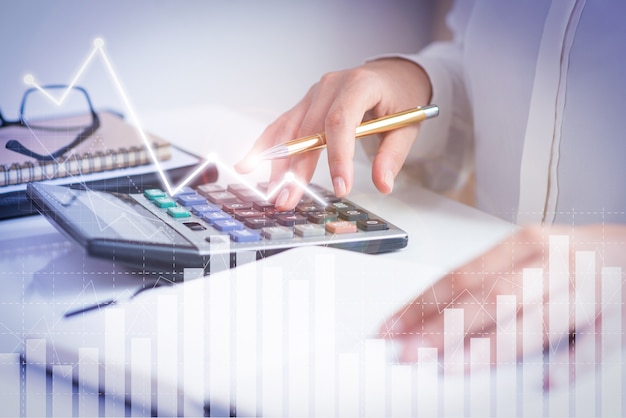 NOVOS PROCEDIMENTOS CONFORMIDADE CONTÁBIL
O REGISTRO DE UMA RESTRIÇÃO NÃO DEVE SER CONSIDERADA UM PUNIÇÃO, MAS SIM, UMA CONSTATAÇÃO DE EVENTUAL IRREGULARIDADE OU DADOS QUE POSSAM INTERFERIR NA ANÁLISE CORRETA DO BALANÇO PATRIMONIAL;
MANTER UMA COMUNICAÇÃO COM OS SETORES ENVOLVIDOS E PRINCIPALMENTE COM AS INSTÂNCIAS SUPERIORES, É FUNDAMENTAL PARA O ALINHAMENTO DOS PROCEDIMENTOS E A ELIMINAÇÃO DAS RESTRIÇÕES;
COM O NOVO SISTEM DE REGISTRO DA CONFORMIDADE CONTÁBIL, É POSSÍVEL GERAR UM RELATÓRIO, QUE PODE SER REMETIDO À DIRETORIA DE ADMINISTRAÇÃO E PLANEJAMENTO E/OU AO GABINETE, PARA QUE SE TENHA CIÊNCIAS DAS INCONSISTÊNCIAS APURADAS.
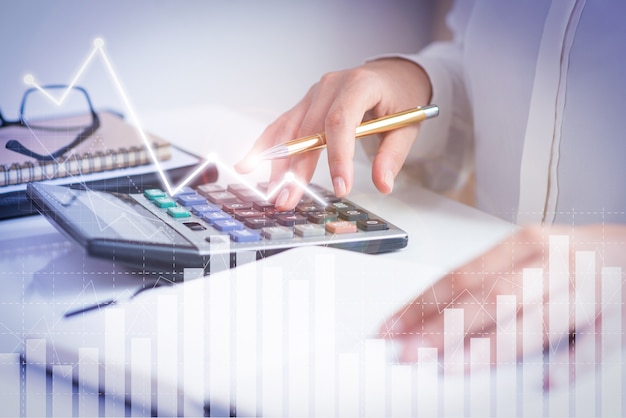 NOVOS PROCEDIMENTOS CONFORMIDADE CONTÁBIL
A PARTIR DE 2025, A SETORIAL CONTÁBIL DO IFC ADOTARÁ NOVOS CRITÉRIOS PARA APLICAÇÃO DE RESTRIÇÕES COM ANÁLISES BASEADAS EM ÍNDICES MÍNIMOS E DEMAIS PROCEDIMENTOS ADOTADOS OU NÃO NO CALENDÁRIO DE REGULARIZAÇÕES CONTÁBEIS, HAVENDO COMUNICAÇÃO COM A UNIDADE NOS CASOS DE DETERMINADA RESTRIÇÃO FOR RECORRENTEMENTE APLICADA A NÍVEL DE UG OU A NÍVEL DE ÓRGÃO.
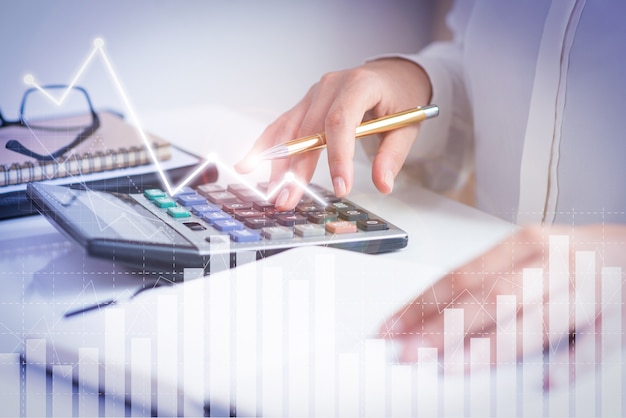 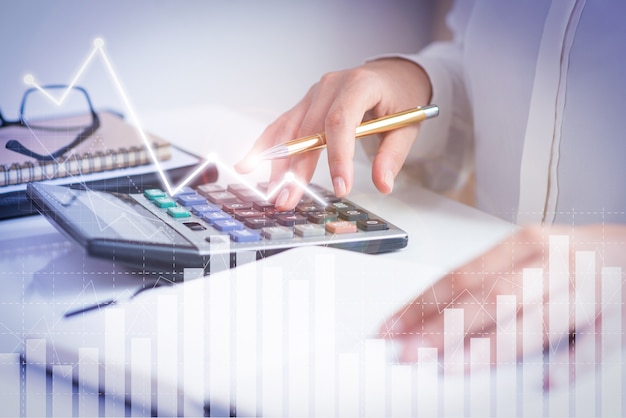 ORIENTAÇÕES DISPONIBILIZADAS
SITE DA PROAD
SUGESTÕES PARA A CRIAÇÃO DE NOVAS ORIENTAÇÕES.
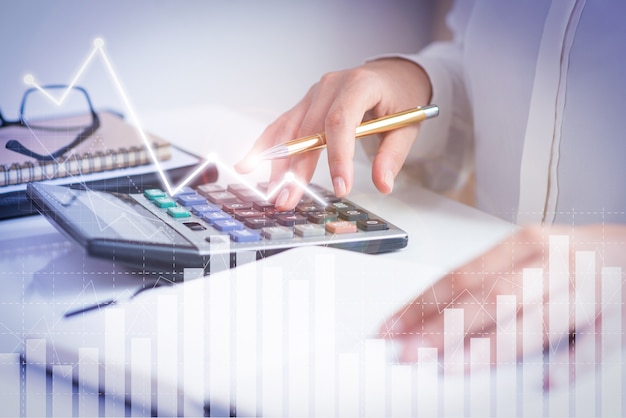 Obrigado pela atenção
início amanhã às 08:00 HRS
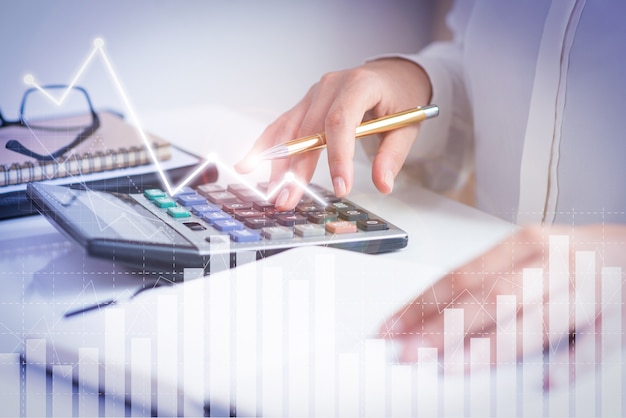